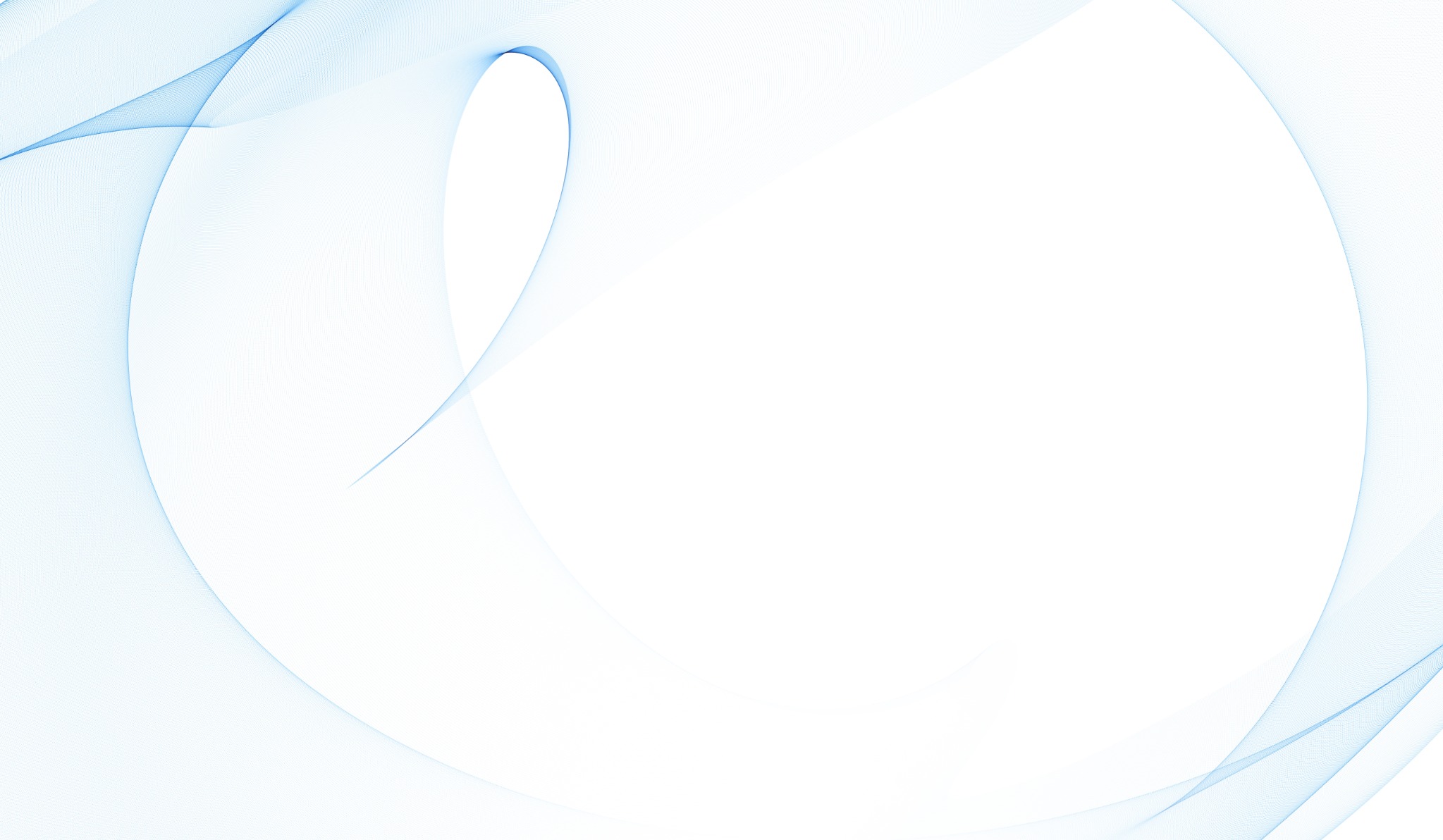 Titulní strana
Obchodní podmínky pro otevření lokálního skladu produktů společnosti
Program „Lokální sklad“
Diacom-Bio-Active
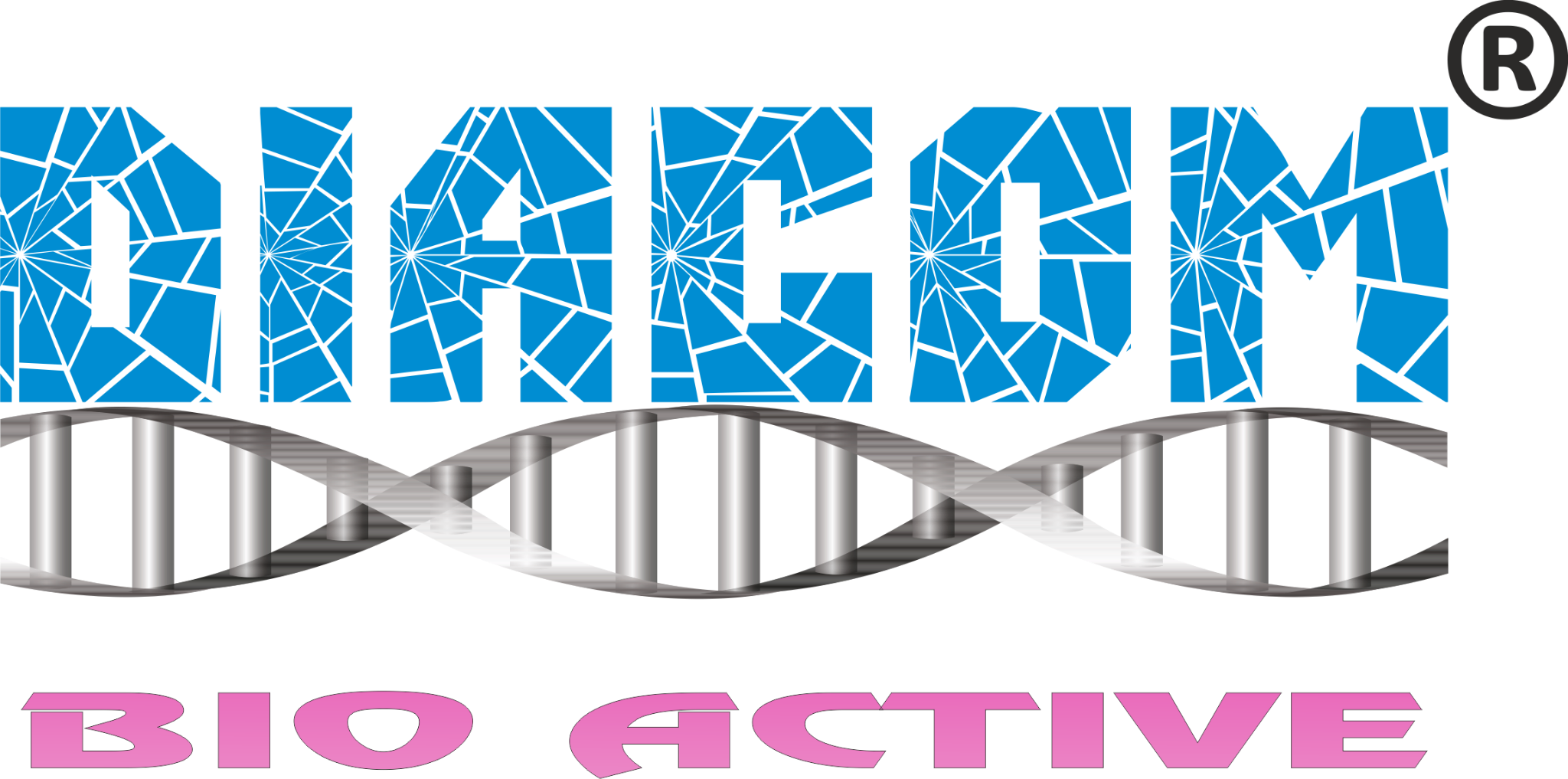 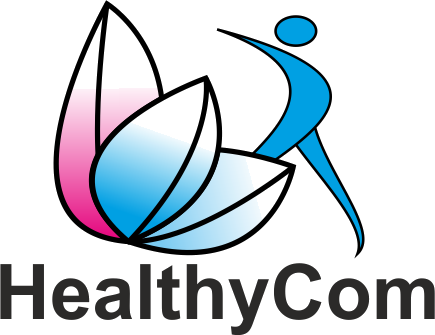 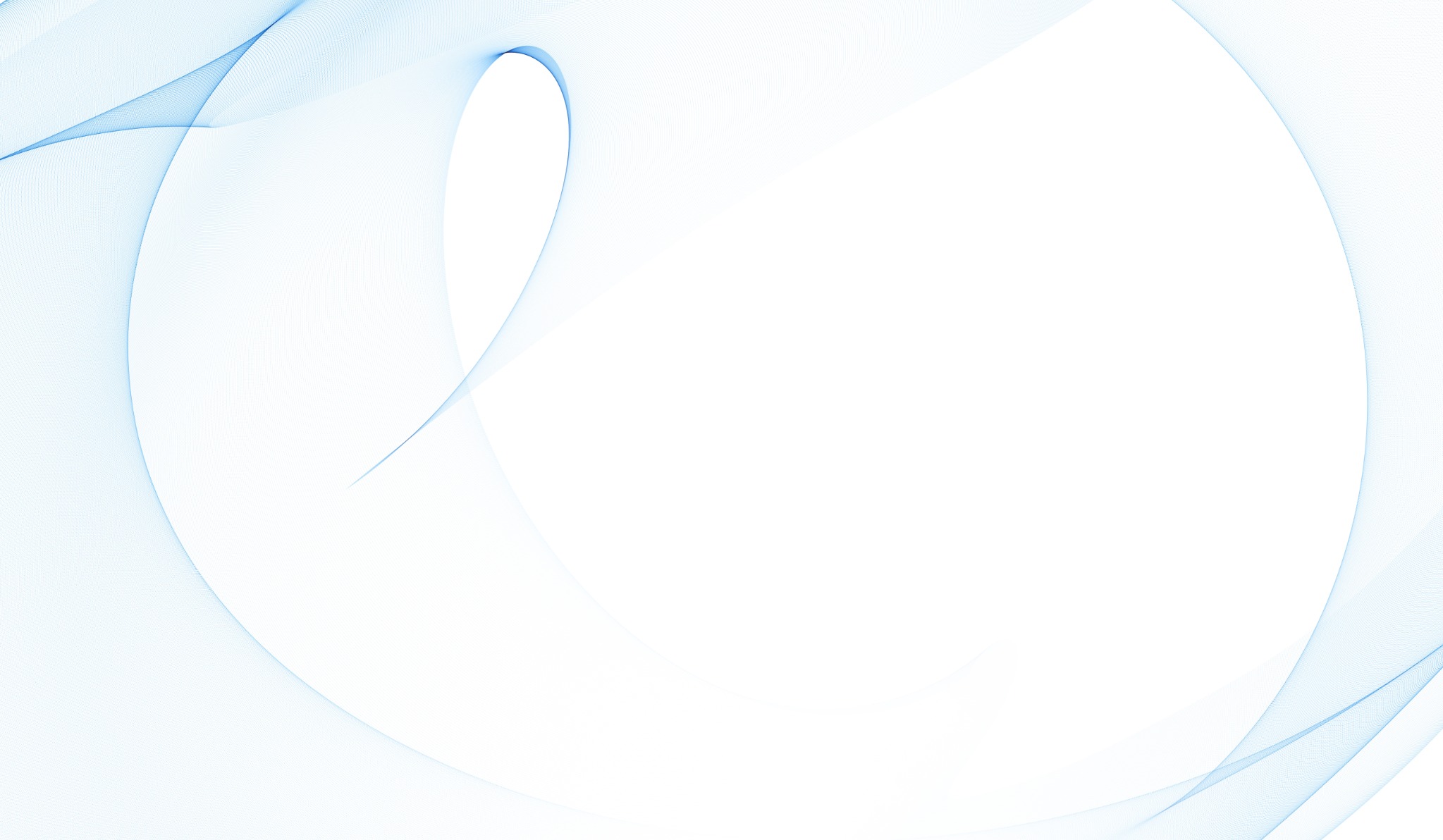 Cíl programu
- Rozvoj partnerských vztahů
- Podpora lokální dostupnosti produktů
- Zvýšení prodeje biologicky aktivních doplňků
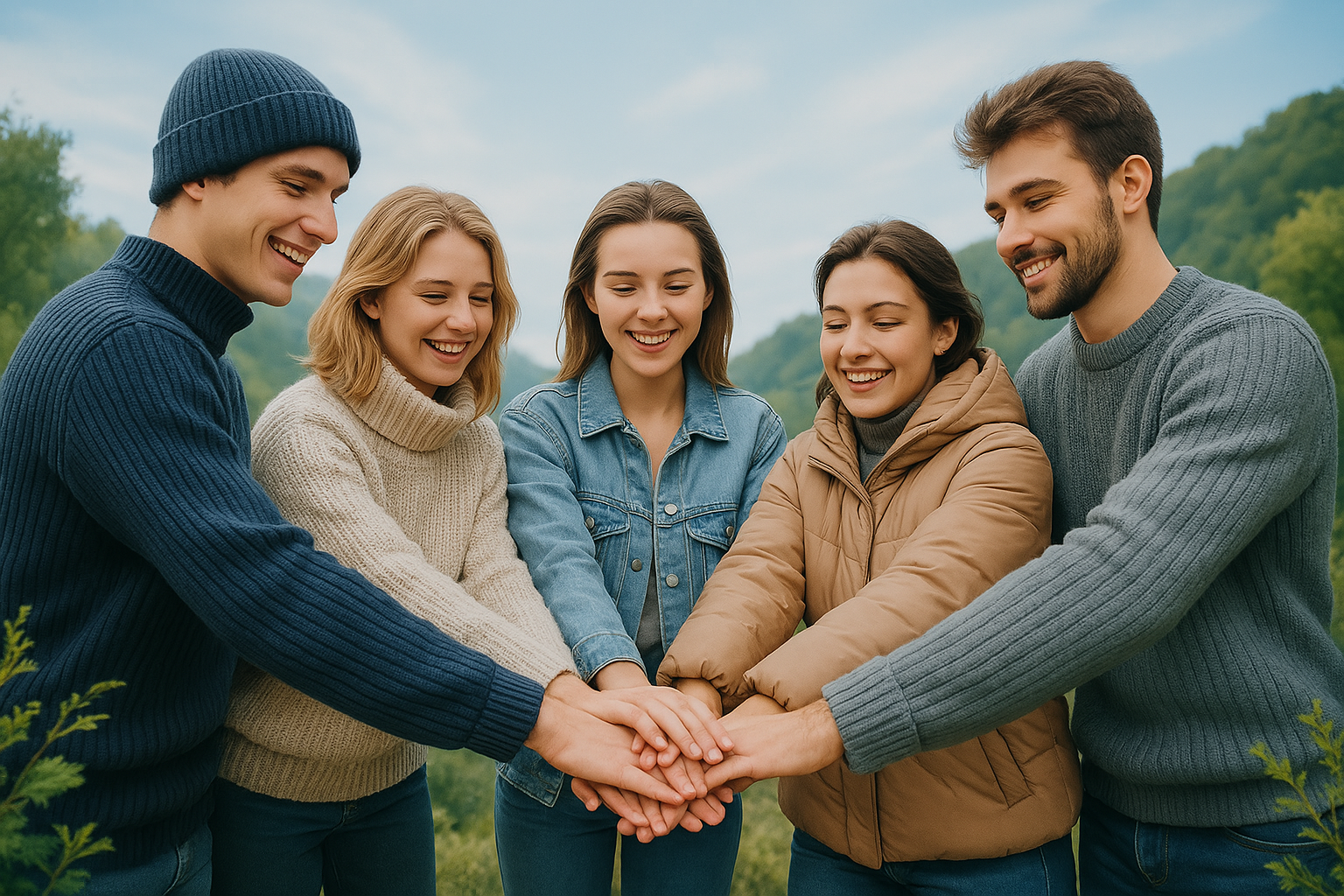 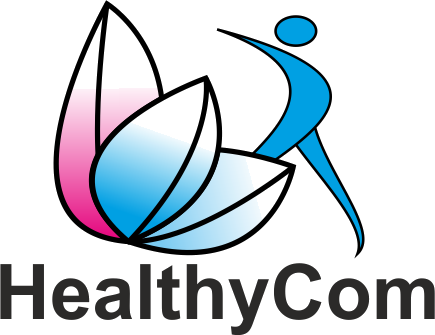 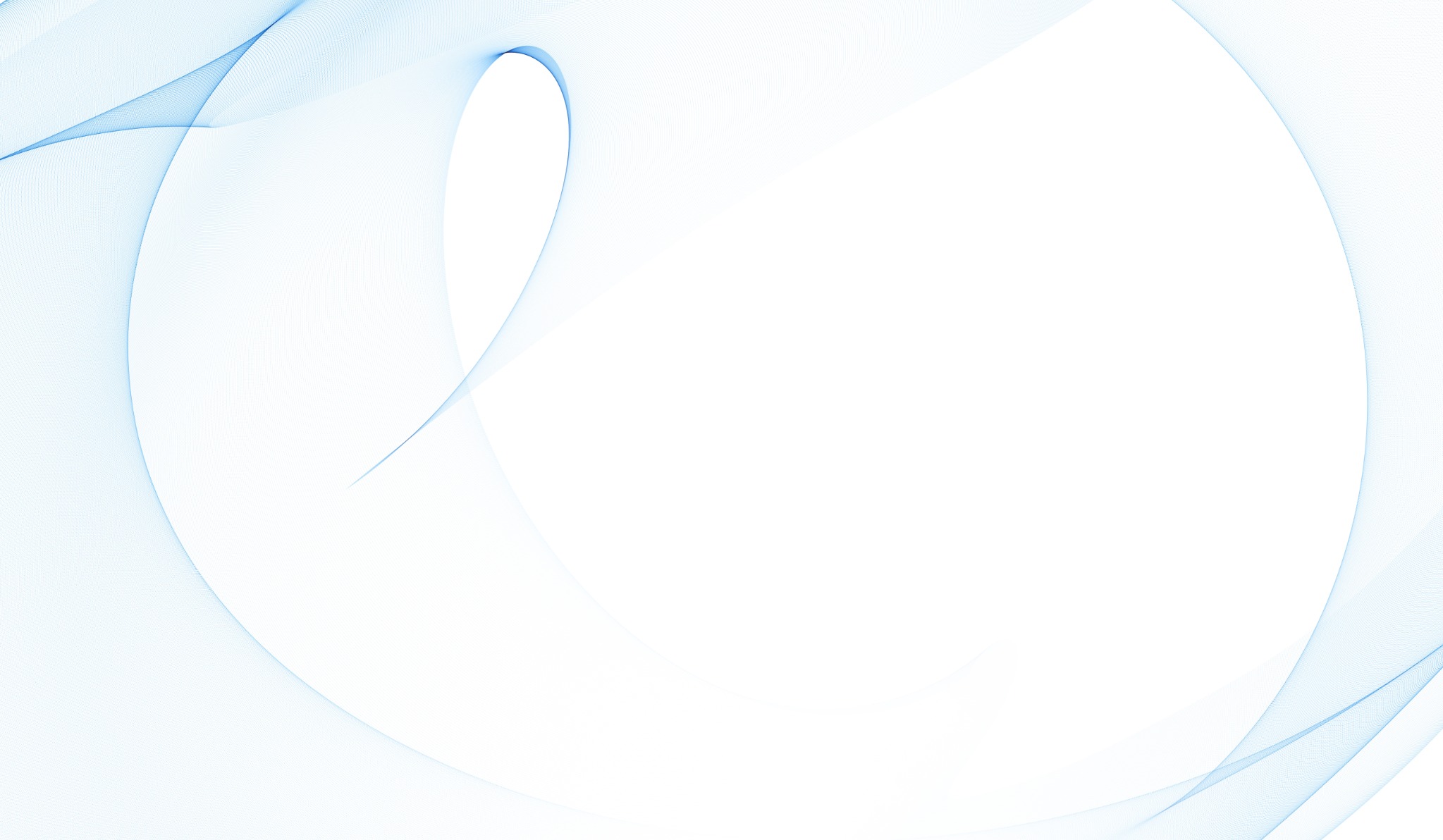 Podmínky účasti
- Vyplnění formuláře na webu (Poptávka na sklad)
- Struktura minimálně 30 klientů
- Osobní nákupy min. 5000 € v systému Diacom-Bio-Active
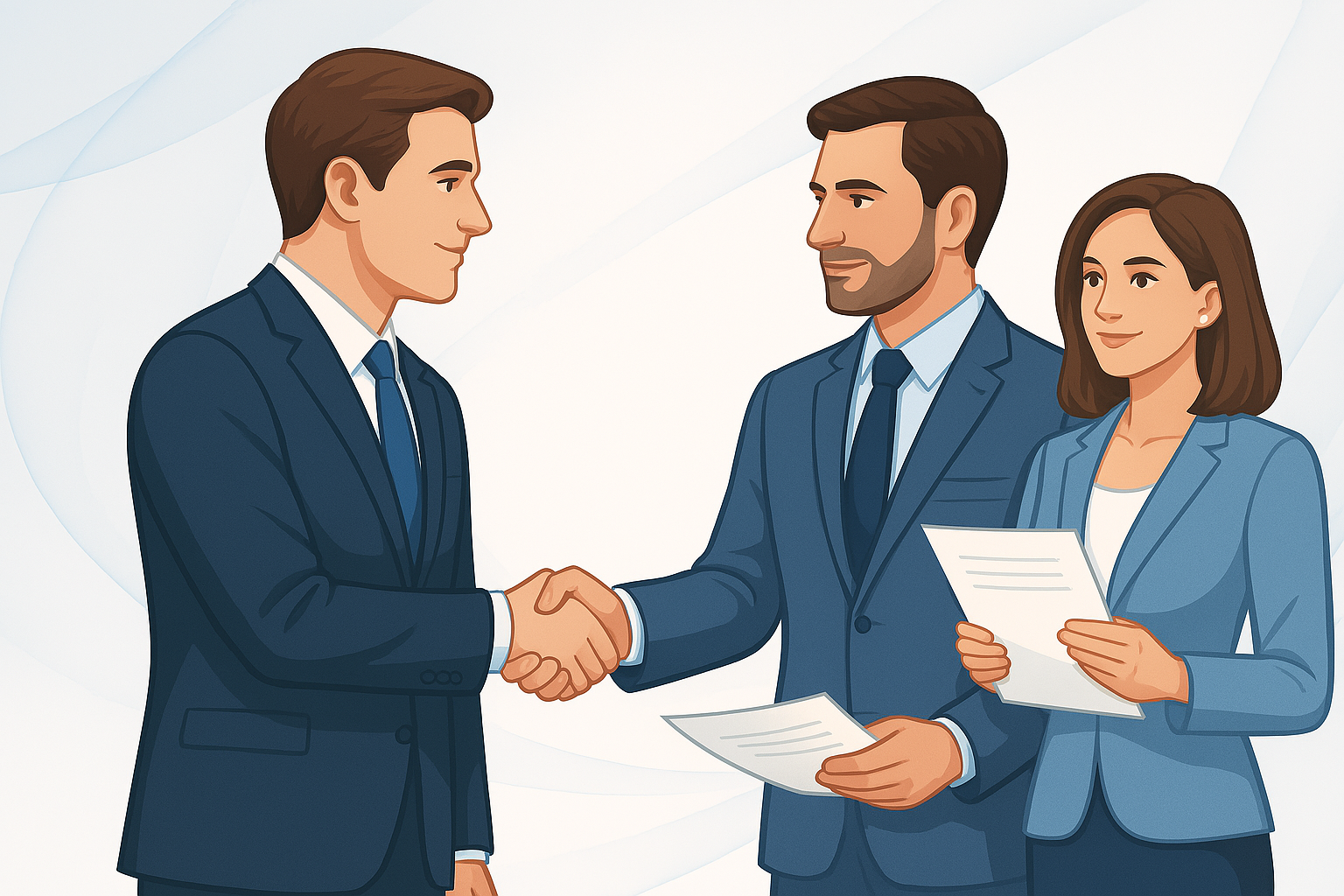 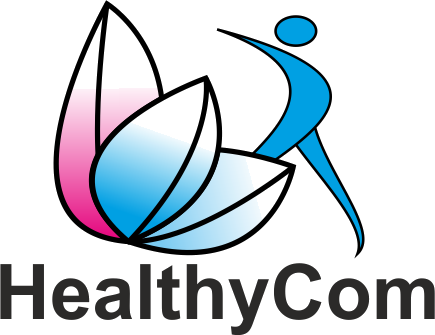 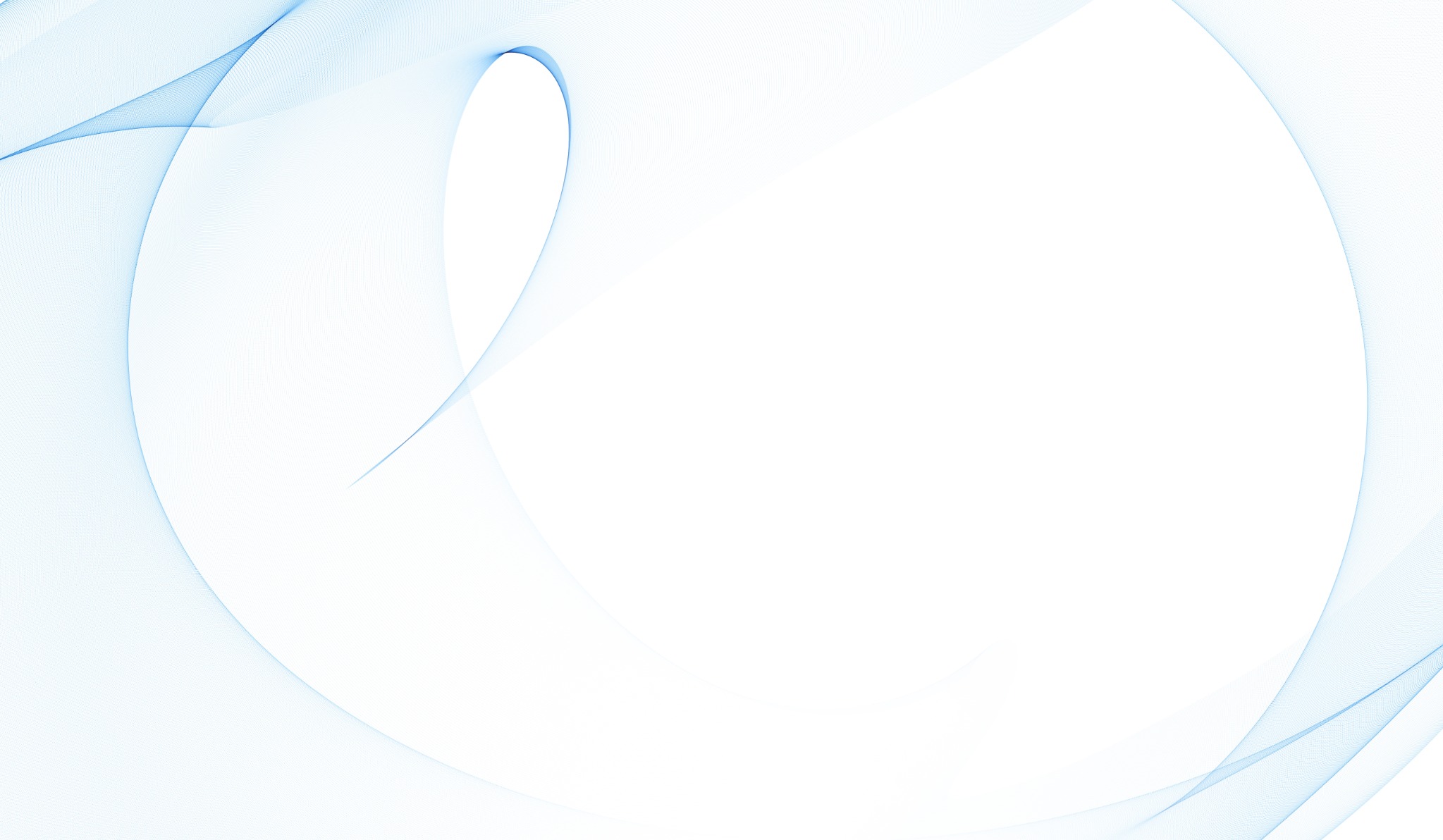 Podmínky účasti
- Vyplnění formuláře na webu (Poptávka na sklad)
- Struktura minimálně 30 klientů
- Osobní nákupy min. 5000 € v systému Diacom-Bio-Active
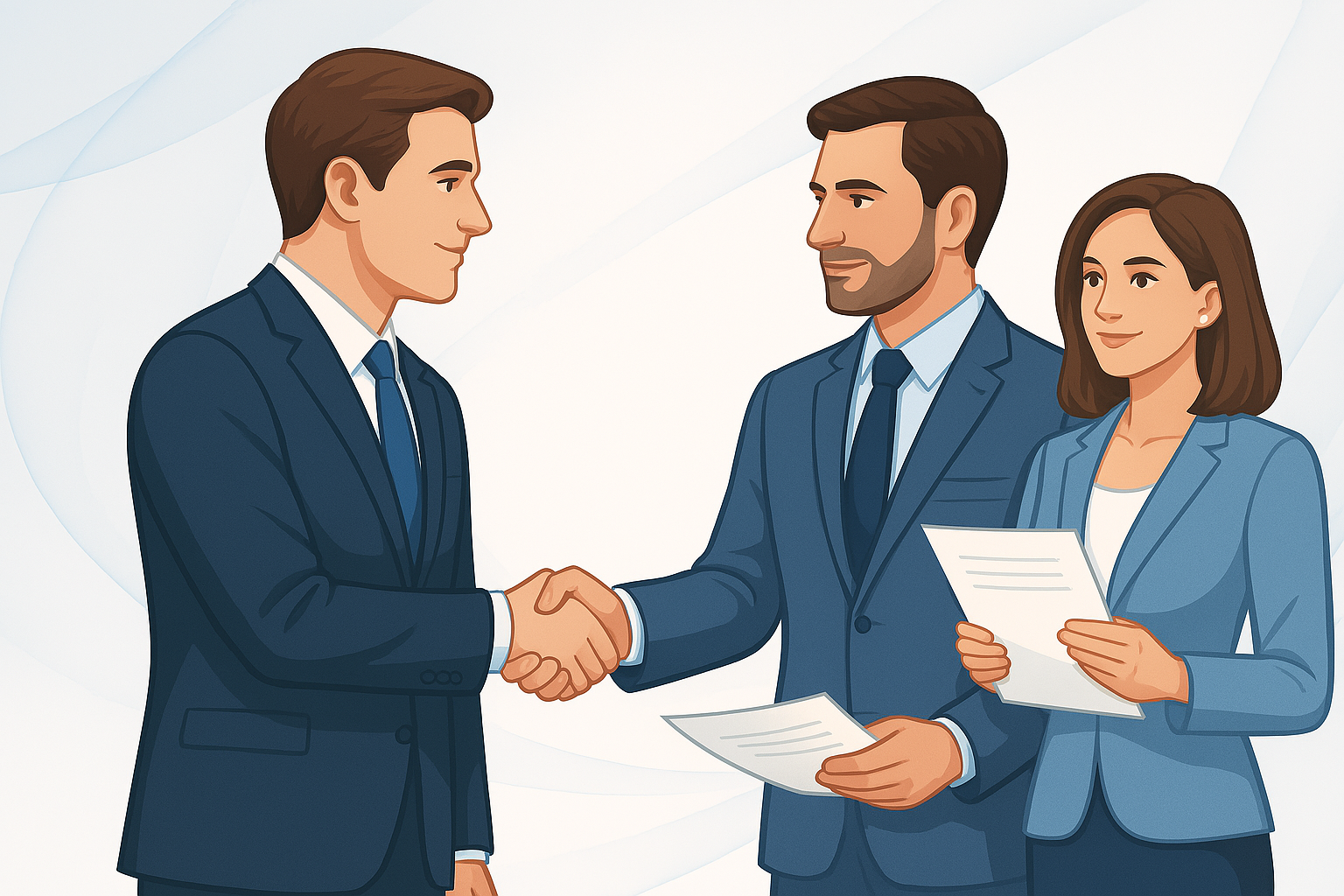 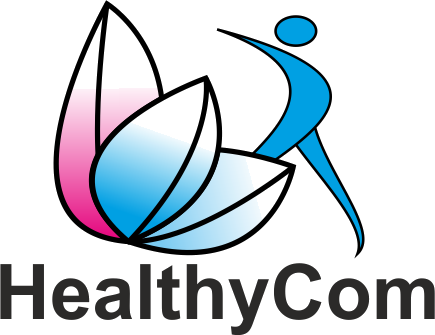 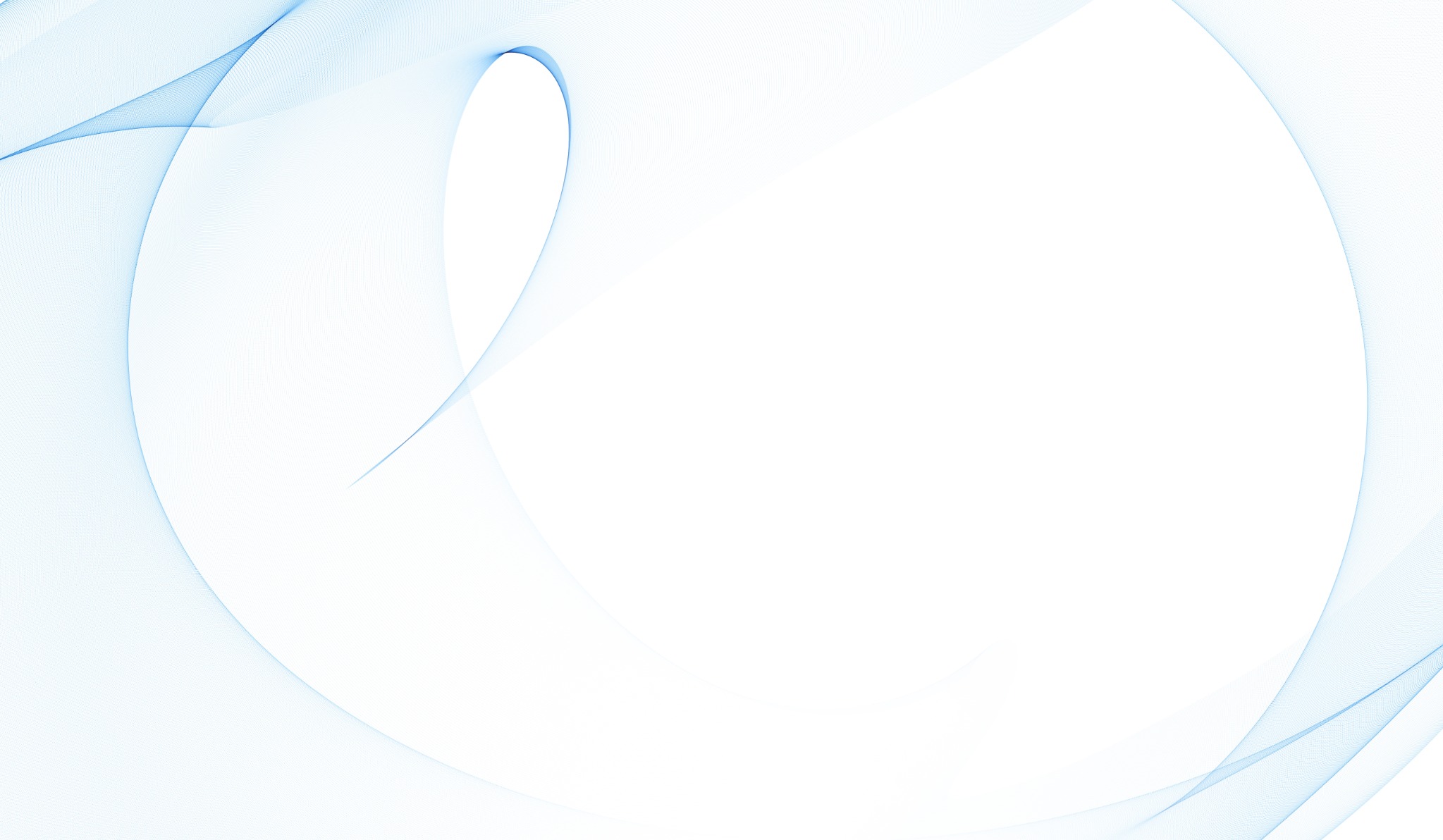 Správa skladu
- Dostupnost zboží pro klienty
- Organizace prostoru dle podmínek:
  - Teplota 15–25 °C
  - Vlhkost ≤ 60 %
  - Sledovací systém, hygiena
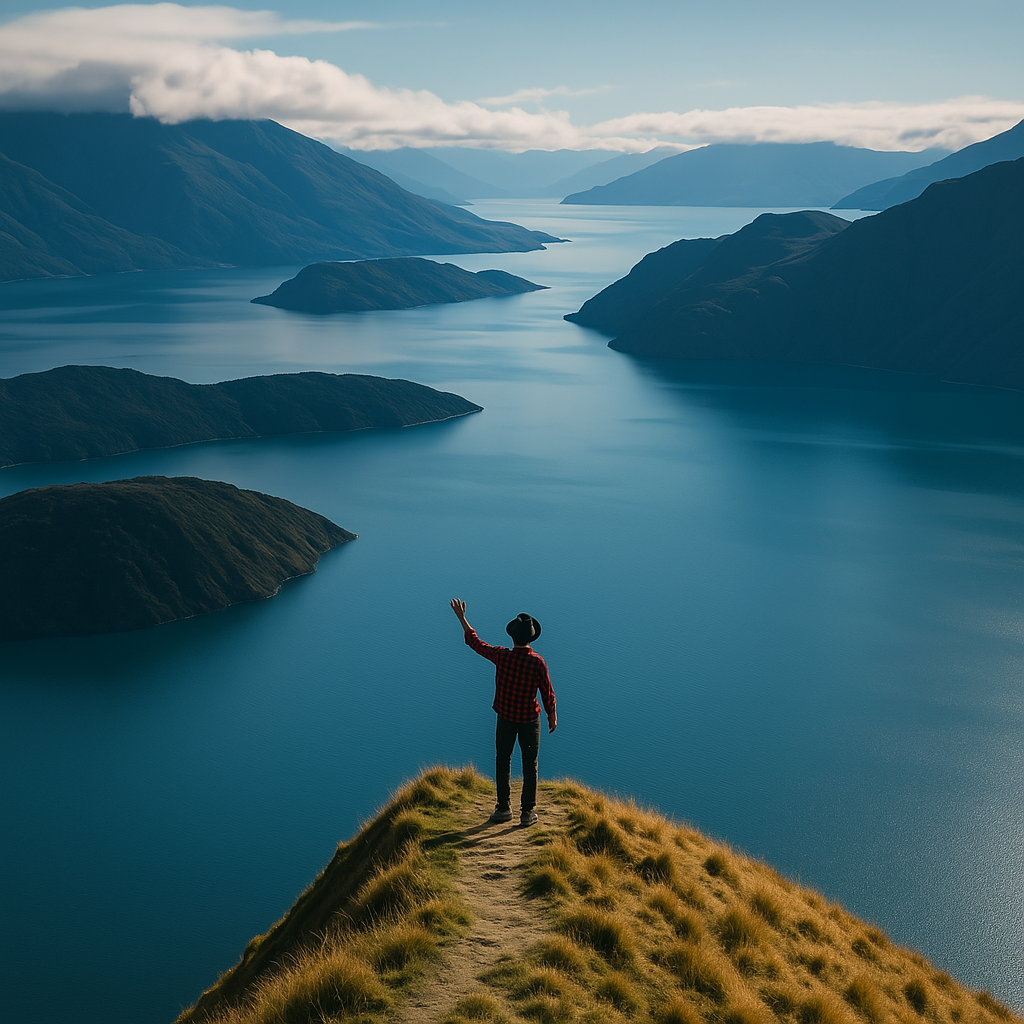 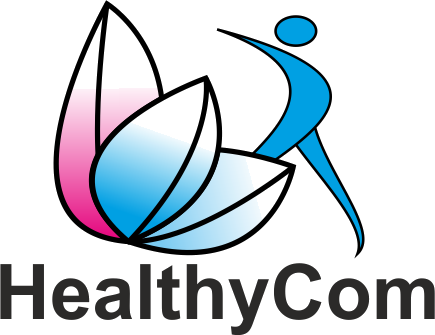 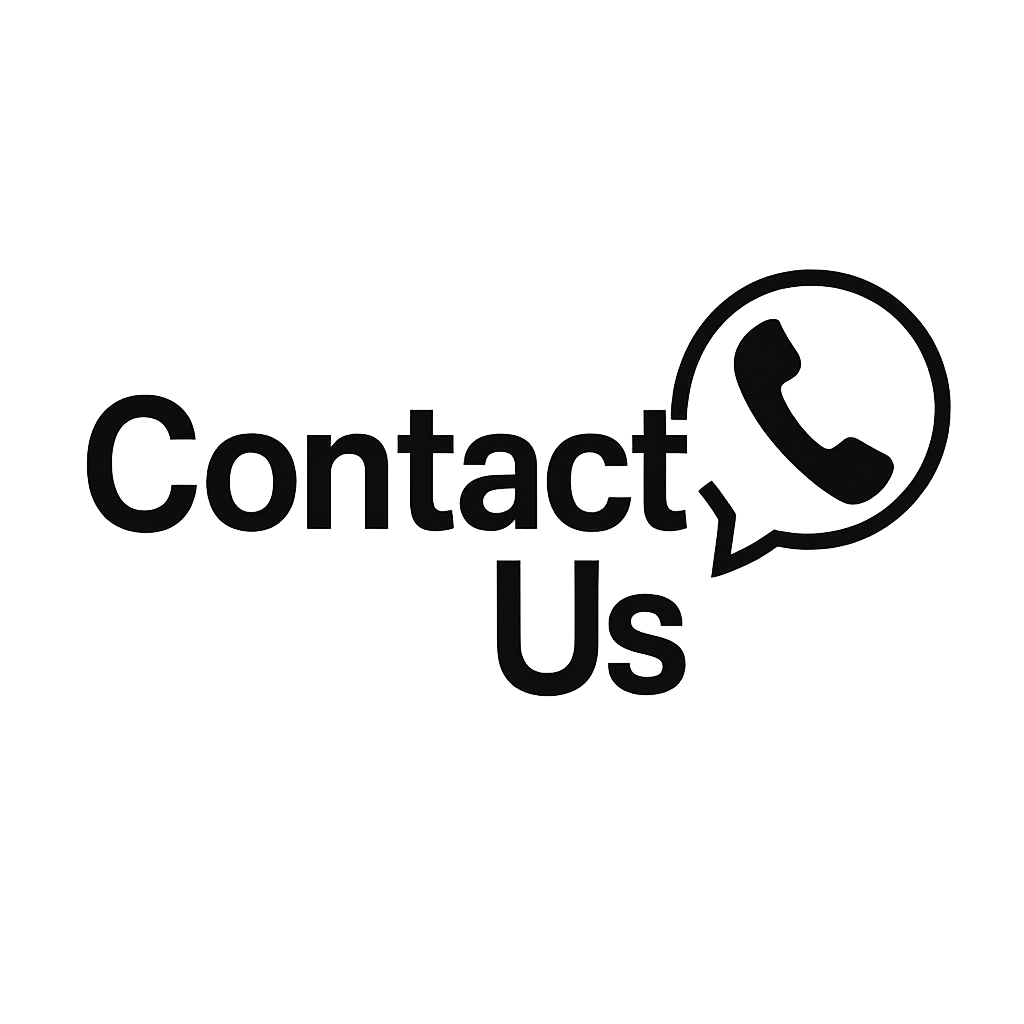 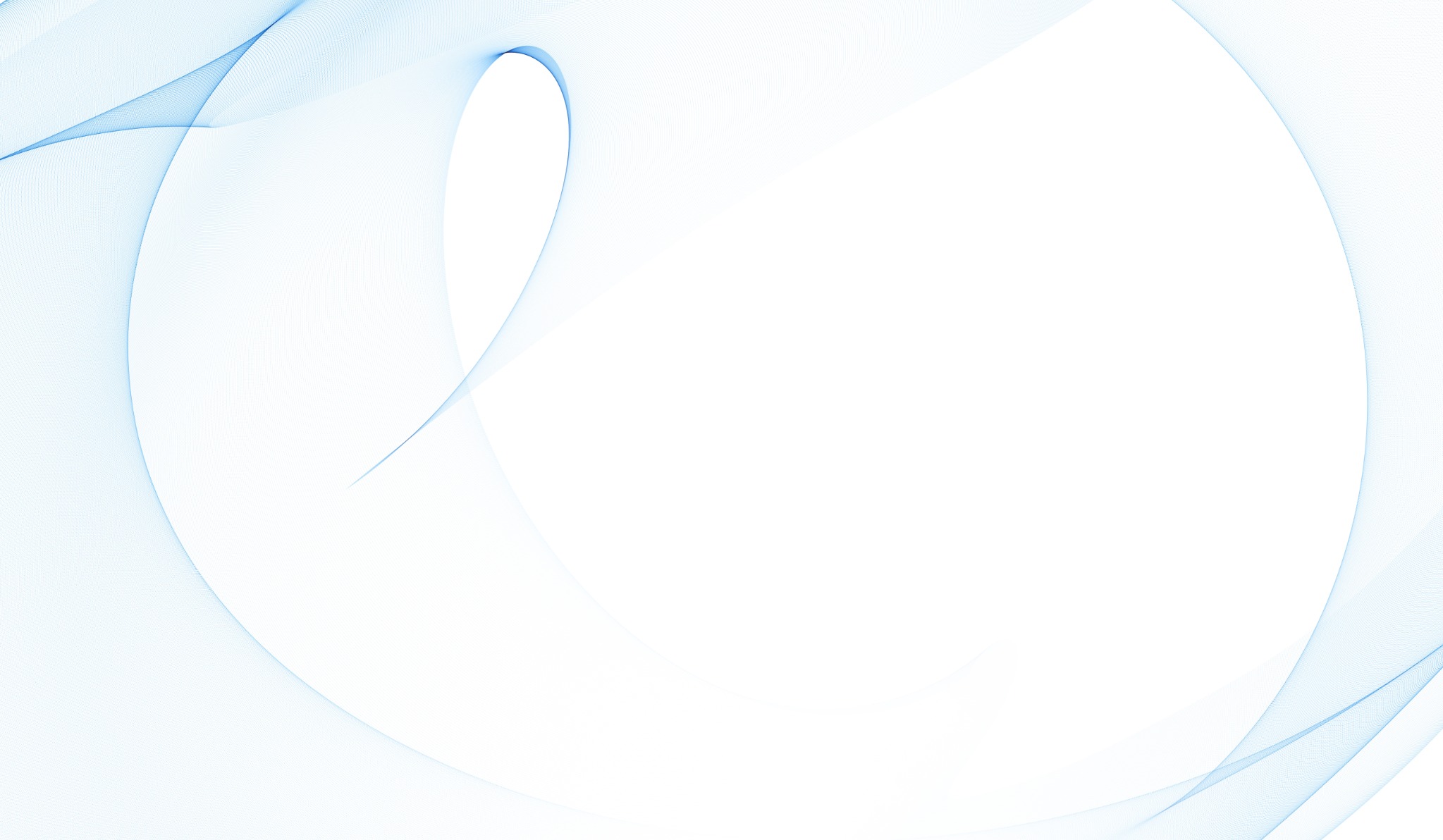 Shrnutí a závěr
- Podmínky zajišťují kvalitu a spokojenost
- Efektivní rozvoj podnikání
- Všechny podmínky budou uvedeny ve smlouvě
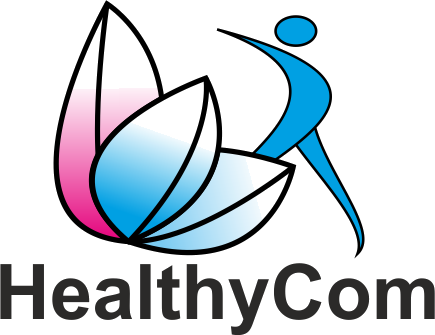